Figure 1. Experimental design. (A) Animals were implanted with stimulating electrodes on the left supraorbital nerve ...
Cereb Cortex, Volume 22, Issue 3, March 2012, Pages 550–566, https://doi.org/10.1093/cercor/bhr103
The content of this slide may be subject to copyright: please see the slide notes for details.
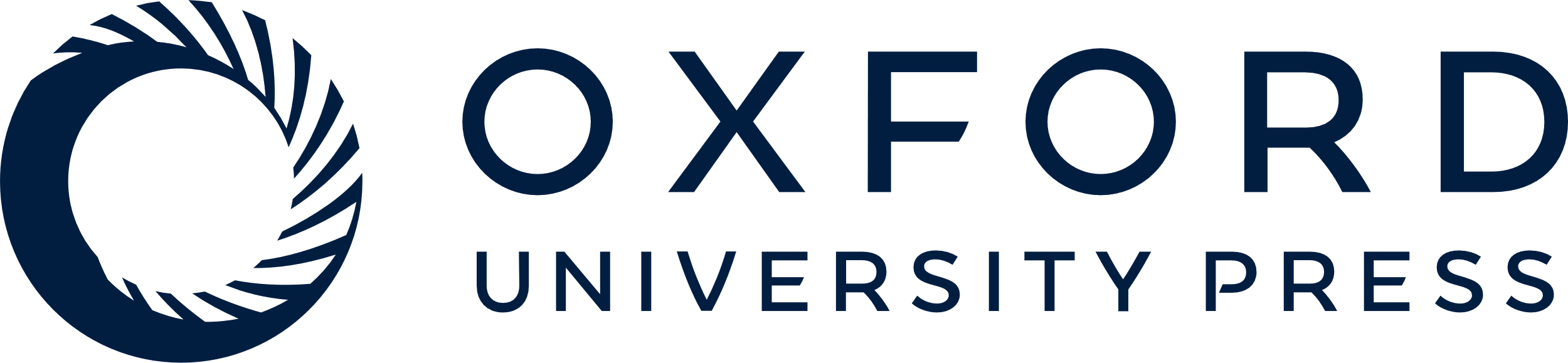 [Speaker Notes: Figure 1. Experimental design. (A) Animals were implanted with stimulating electrodes on the left supraorbital nerve and with EMG recording electrodes in the ipsilateral orbicularis oculi (O.O.) muscle. For trace eyeblink conditioning, a tone was used as CS and an electric shock at the trigeminal nerve served as US. Animals were also implanted with hippocampal stimulating (St.) and recording (Rec.) electrodes and with an injection cannula as illustrated in the top diagram. (B) Photomicrographs illustrating the location (white arrows) of the injection cannula and of the stimulating and recording sites. Calibration bars represent 150 μm. (C) Effects of WIN55,212-2 injection (1.5 mg/kg, s.c.) on fEPSP evoked at the CA3–CA1 synapse (single pulses presented to Schaffer collaterals at a rate of 3/min). Note the depressing effect of WIN on fEPSP slopes, starting ≈20 min after its injection. DG, dentate gyrus; D, L, M, V, dorsal, lateral, medial, and ventral; Sch., Schaffer collaterals; Sub., subiculum.


Unless provided in the caption above, the following copyright applies to the content of this slide: © The Author 2011. Published by Oxford University Press. All rights reserved. For permissions, please e-mail: journals.permissions@oup.com]